Open Science‘Impact, not impact factor’
Rinze Benedictus
Staff advisor, University Medical Center Utrecht
PhD researcher, CWTS, Leiden University
The Netherlands
r.benedictus@umcutrecht.nl

Science in Transition
www.scienceintransition.nl
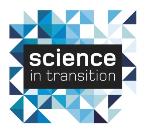 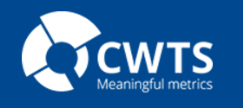 “If you can land a man on the moon, why can’t you solve the social problems of the ghetto?”Richard Nelson (1977)
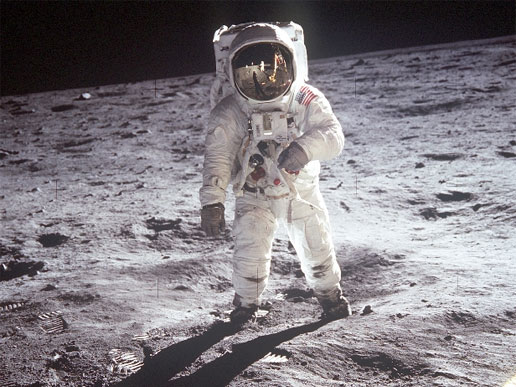 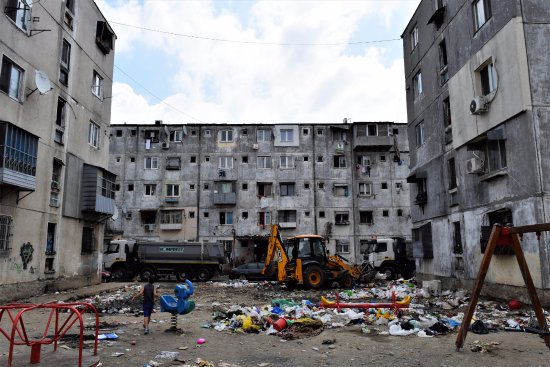 Authorship has become the coin of scholarship
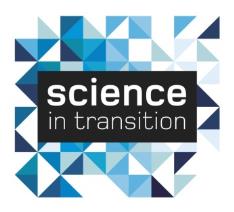 Heavily informed by bibliometric indicators, e.g.:
the number of published articles
impact factor of journals
personal citation scores
But also: earning capacity
“Performance assessment”
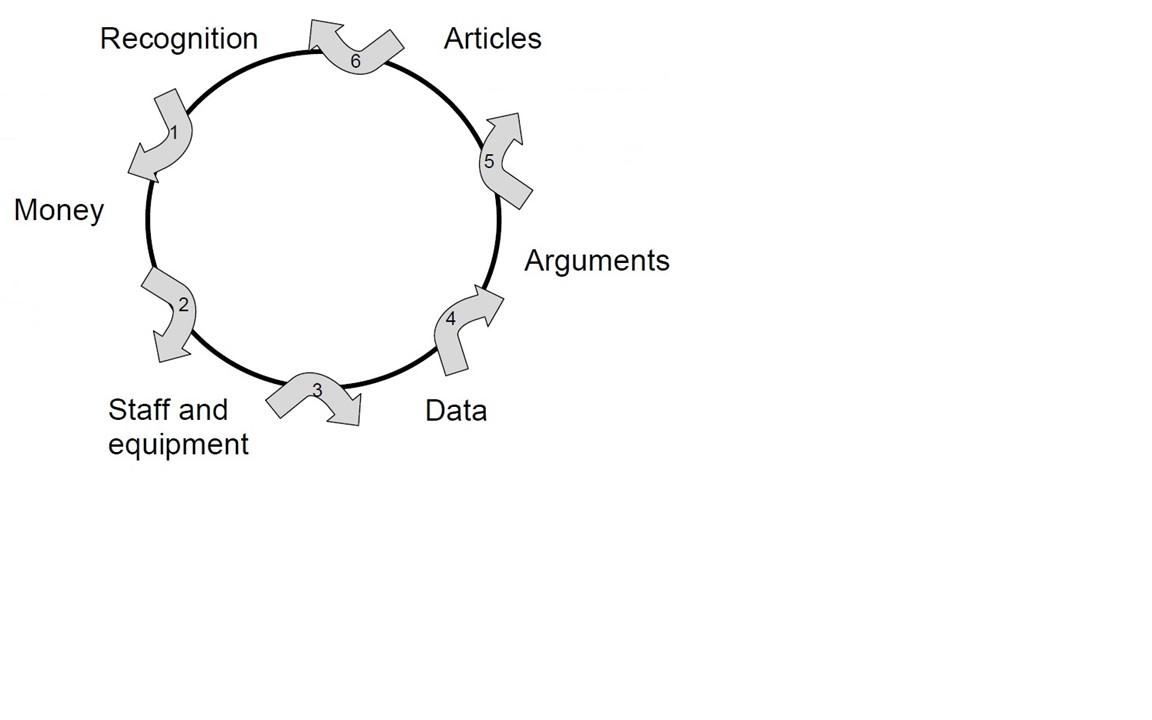 Exponential increase in peer-reviewed publications, today at 1.5 mln/year
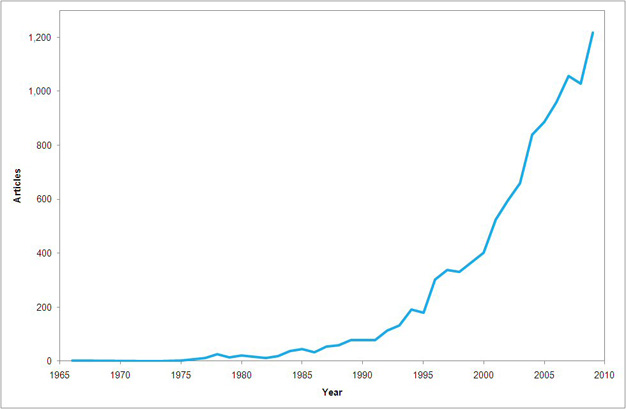 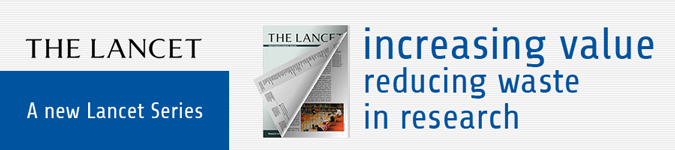 “It has been estimated that 85% of research is wasted, usually because it asks the wrong questions, is badly designed, not published or poorly reported.”
[Speaker Notes: Panel 2: Examples of what can happen when no systematic
review of existing animal or human evidence is done
before new research begins
• Animal experiments are unnecessarily replicated—eg,
experiments to confi rm the effi cacy of tissue plasminogen
activator would not have continued for almost a decade
after its benefi t had been shown in stroke models.70
• Unnecessary deaths and life-threatening side-eff ects—eg, a
healthy volunteer recruited to help with assessments of the
eff ects of inhaled hexamethonium on lung function would
not have died from the toxic eff ects of the drug on her
lungs,71 and life-threatening cytokine storms would have
been avoided in six healthy volunteers paid to participate in
a phase 1 trial of the monoclonal antibody TGN1412.72
• Patients are enrolled into clinical trials that do not need to
be done—eg, more than 7000 individuals who had had a
stroke would not have been enrolled in clinical trials of
nimodipine because systematic reviews of the eff ects of
the drug in animal studies of stroke did not identify any
protective eff ects,73 and had animal studies been reviewed
systematically, the large ENABLE study of endothelin
receptor blockers would probably not have been done.74]
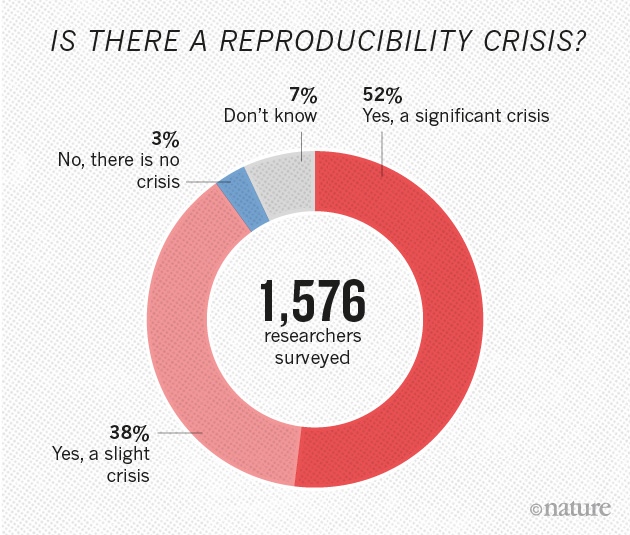 Bayer HealthCare: only about 25% of published preclinical studies could be validated to the point at which projects could continue

Amgen: of 53 landmark oncology papers in only 6 (11%) cases scientific findings were confirmed
[Speaker Notes: Bayer HealthCare: only about 25% of published preclinical studies could be validated to the point at which projects could continue

Amgen: of 53 landmark oncology papers in only 6 (11%) cases scientific findings were confirmed


https://www.reuters.com/article/us-science-cancer/in-cancer-science-many-discoveries-dont-hold-up-idUSBRE82R12P20120328

Part way through his project to reproduce promising studies, Begley met for breakfast at a cancer conference with the lead scientist of one of the problematic studies.
“We went through the paper line by line, figure by figure,” said Begley. “I explained that we re-did their experiment 50 times and never got their result. He said they’d done it six times and got this result once, but put it in the paper because it made the best story. It’s very disillusioning.”
Such selective publication is just one reason the scientific literature is peppered with incorrect results.]
And now the good news…
“Mainstreaming” of critique on research evaluation practices
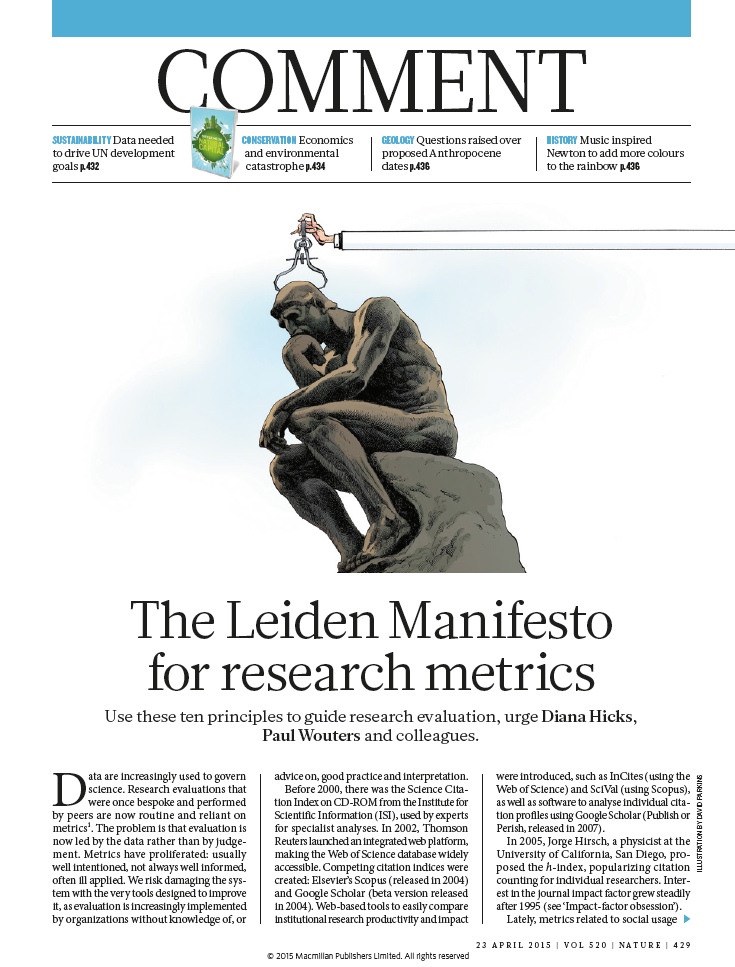 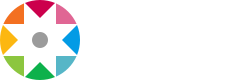 Signed by:
514 organizations, 
Association of Universities 
in the Netherlands

12.611 individuals
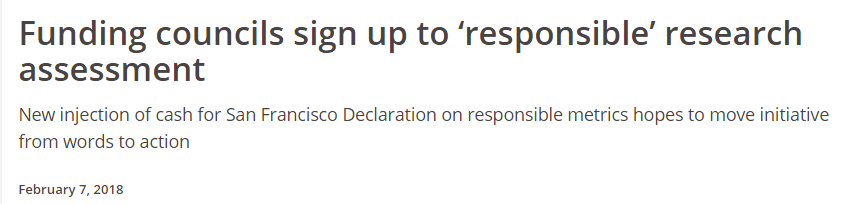 [Speaker Notes: Bibliometrische beoordeling, meer papers, slechtere kwaliteit
Bovendien onderwaardering andere taken, Review Sarah

strategic behavior
salami publishing of ‘least publishable units’

task reduction
‘traditional’ academic tasks—such as writing referee re- ports or translating research outcomes for policy—are negatively af- fected by a move toward rewarding individual productivity

bias against interdisciplinarity

Institutions
Rankings]
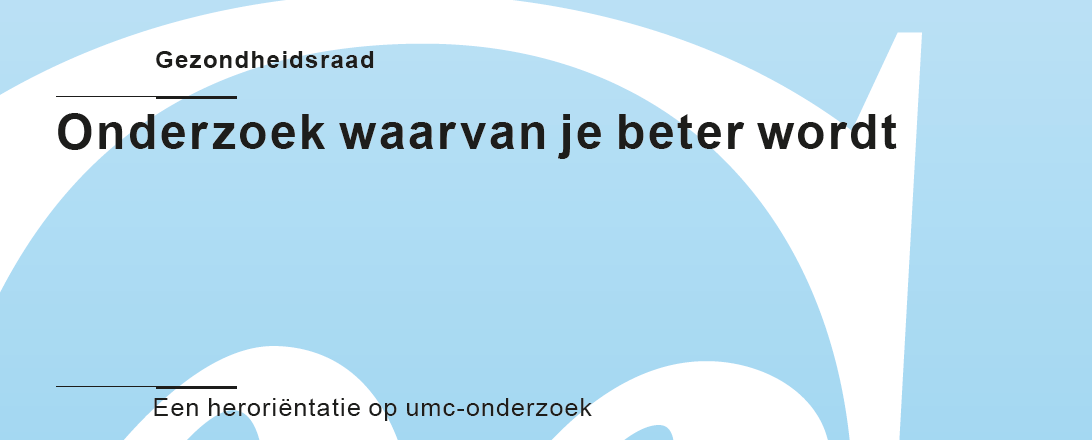 October 2016
Report by The Health Council
“Research that makes you better”
Research by university medical centres (umcs) can contribute more to the quality and affordability of care and prevention. 
[They should] formulate research questions which are relevant to practice.
“Dutch research is only weakly correlated with disease burden”
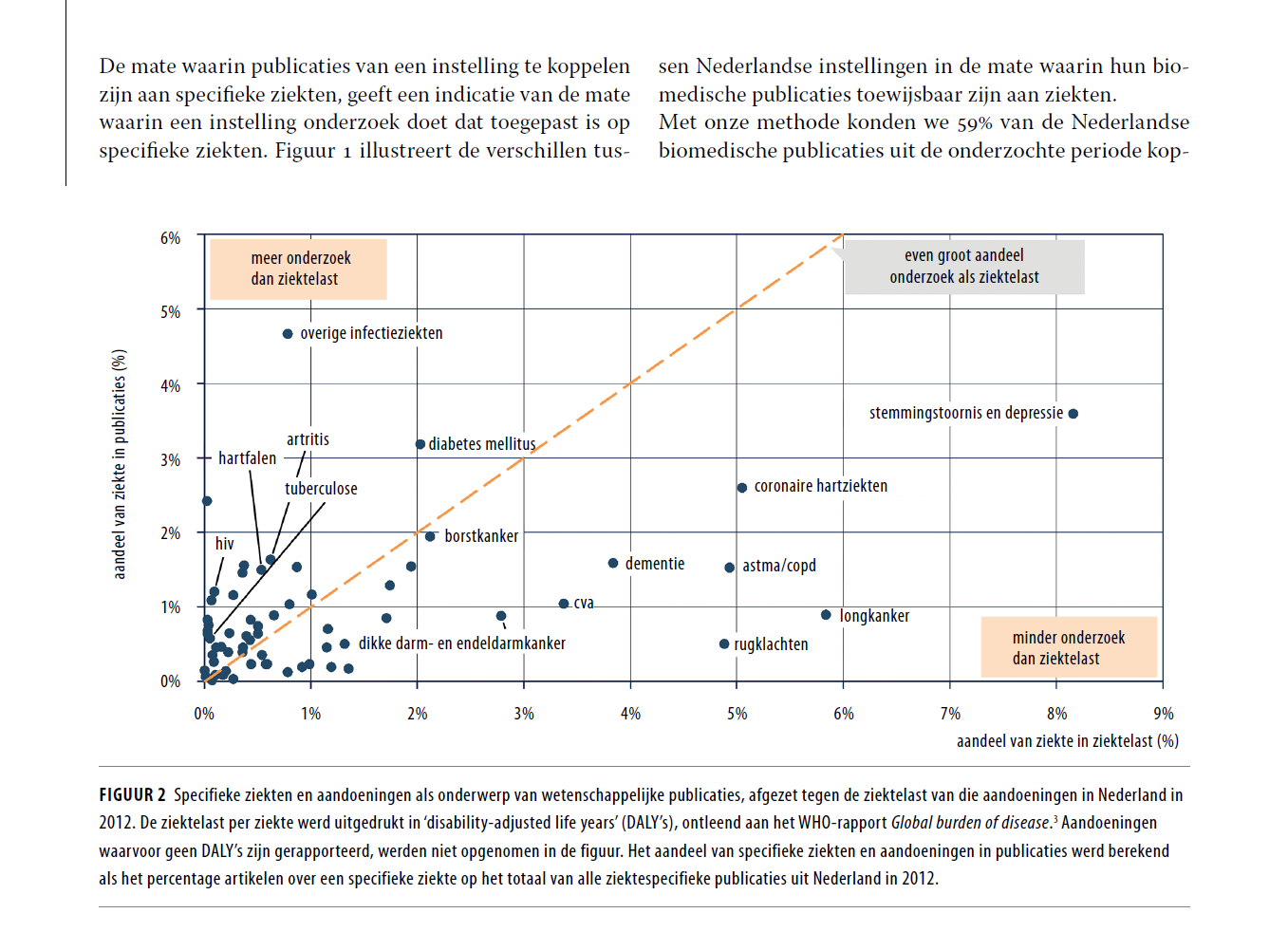 More research than disease burden
Less research than disease burden
Ned Tijdschr Geneeskd. 2017;161:D1333
[Speaker Notes: Volgens deze figuur publiceren Nederlandse instellingen relatief veel over ziekten waarvan de totale ziektelast in Nederland relatief laag is, zoals hartfalen en artritis. Aan de andere kant wordt er relatief weinig gepubliceerd over ziekten met een relatief hoge ziektelast, zoals stemmingsstoornis en depressie, rugklachten en longkanker.

Een van de verklaringen voor onze bevinding dat deze
ziekten ‘onder-onderzocht’ zijn, is mogelijk dat steeds
meer patiënten met deze ‘gewone’ ziekten niet in umc’s
maar in niet-academische ziekenhuizen worden behandeld.
Dat umc’s patiënten met ‘gewone’ ziekten steeds
minder zien, illustreert in elk geval de noodzaak tot
structurele samenwerking tussen umc’s en andere zorgaanbieders,
zoals de Gezondheidsraad adviseert. Om tot
echte verlaging van ziektelast of zorgkosten te komen,
zou het onderzoek naar deze ziekten moeten plaatsvinden
in nauwe samenwerking met de organisaties die deze
patiënten behandelen en verzorgen. Zij kennen de relevante
vragen uit de dagelijkse zorgpraktijk die wetenschappers
uit de umc’s kunnen helpen beantwoorden.
Het betreft samenwerking met de ggz (stemmingsstoornis
en depressie), instellingen voor langdurige zorg (verstandelijke
handicaps en dementie) en de eerste lijn
(astma/COPD en rugklachten).]
Open Science is coming to a university near you!
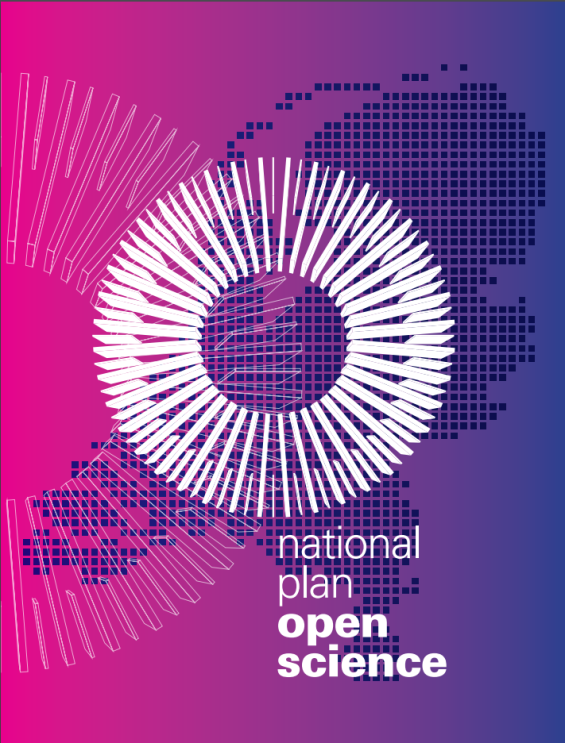 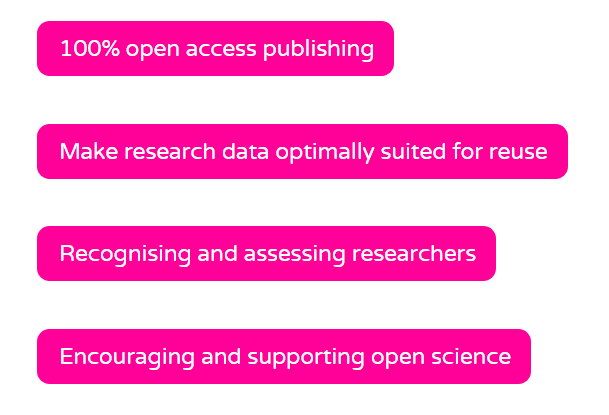 Openness of research agenda
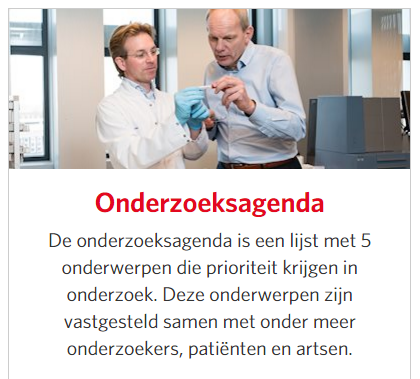 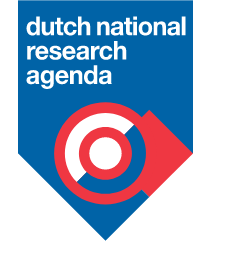 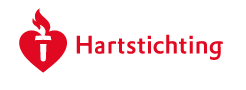 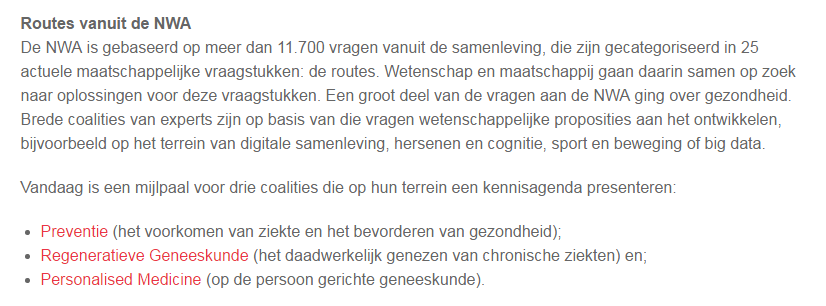 UMC Utrecht portfolio to ‘redefine excellence
Candidate (associate) professors
Scientific
Teaching
Clinical
Innovation and impact
Leadership, development and collaboration
Goal: give selection committees a broader view of the candidates, change ‘what can be talked about’
UMC Utrecht ‘Indicators for impact’
New evaluation:
“How did you arrive at your research question? Have you thought about ‘the next step’?”
Traditional evaluation:
“What was your 
measurable output?
[Speaker Notes: Candidate (associate) professors
Scientific
Teaching
Clinical
Innovation and impact
Leadership, development and collaboration]
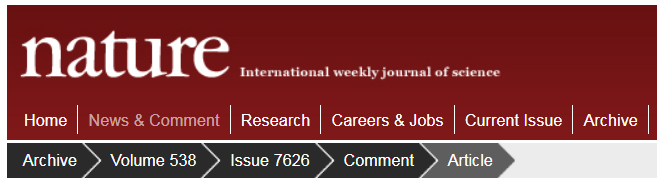 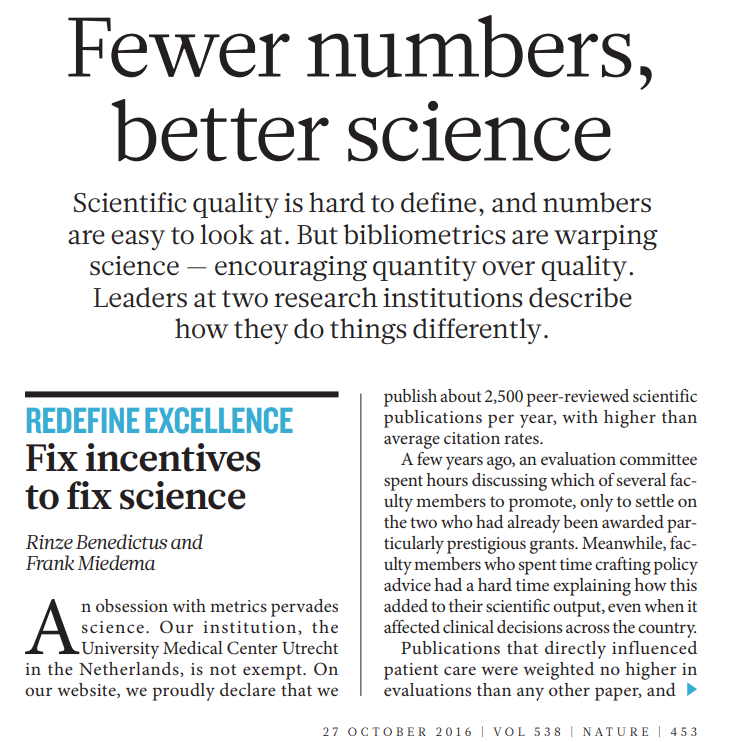 [Speaker Notes: Researchers should find their public]